Week 27
Session 2: Long e: 
ee and e_e
[Speaker Notes: Session 2 Skills
Phonological Awareness: Segment Phonemes
Letter Formation: D, d, E, e
Phonics: Words with -eed, -eek, -eel, -een
High-Frequency Words: do, into, very, who
Read Connected Text]
Today’s Focus
Long e: ee and e_e
2
Listen Up!
Segment Phonemes
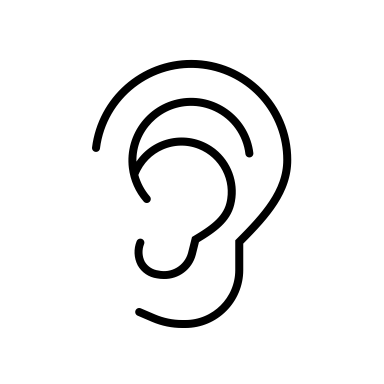 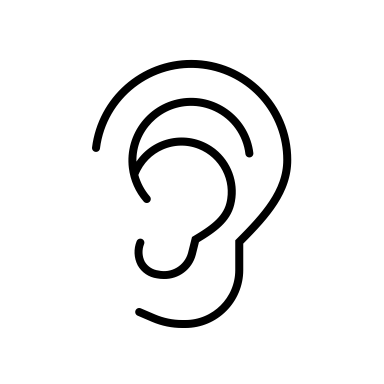 2: Phonological Awareness
[Speaker Notes: SEGMENT SOUNDS ROUTINE

MODEL: Segment the sounds in seed.
Listen to the Word: I am going to break the word seed into its sounds.
Say the Sounds in the Word: What sounds do I hear in seed? /s/ /ē/ /d/.

APPLY: Have children segment the sounds in peek.
Listen to the Word: Your turn! Listen carefully as I say a word: peek.
Say the Sounds in the Word: Now you say the sounds you hear in peek. (/p/ /ē/ /k/)

Now use the routine and have children segment the sounds in the words below. Correct all errors.
feel, /f/ /ē/ /l/
seek, /s/ /ē/ /k/
tube, /t/ /o͞o/ /b/
peel, /p/ /ē/ /l/
teen, /t/ /ē/ /n/
dune, /d/ /o͞o/ /n/]
Build Words!
Reinforce Word Recognition
2: Phonics
[Speaker Notes: REVIEW: Reinforce word recognition and word-reading fluency. Use Word Building Cards to build feet and have children read it aloud.]
Build Words!
Reinforce Word Recognition
2: Phonics
[Speaker Notes: REVIEW: Reinforce word recognition and word-reading fluency. Use Word Building Cards to build feet and have children read it aloud.]
Build Words!
Reinforce Word Recognition
2: Phonics
[Speaker Notes: REVIEW: Reinforce word recognition and word-reading fluency. Use Word Building Cards to build feet and have children read it aloud.

Change one card to build the word feed.]
Build Words!
Reinforce Word Recognition
2: Phonics
[Speaker Notes: Have children read the word aloud. Change one card to build the word seed.]
Build Words!
Reinforce Word Recognition
2: Phonics
[Speaker Notes: Have children read the word aloud. Change one card to build the word seek.]
Build Words!
Reinforce Word Recognition
2: Phonics
[Speaker Notes: Have children read the word aloud. Change one card to build the word week.]
Build Words!
Reinforce Word Recognition
2: Phonics
[Speaker Notes: Have children read the word aloud. Change one card to build the word peek.]
Build Words!
Reinforce Word Recognition
2: Phonics
[Speaker Notes: Have children read the word aloud. Change one card to build the word peel.]
Build Words!
Reinforce Word Recognition
2: Phonics
[Speaker Notes: Have children read the word aloud.]
Learn Letters!
Reinforce Letter Formation
2: Reinforce Letter Formation
[Speaker Notes: REVIEW: Reinforce letter formation by modeling again how to form uppercase D and lowercase d and uppercase E and lowercase e.

D: 1. Draw straight down. 2. Lift. Draw forward, curve down to the bottom, and draw backward to your line.
d: 1. Circle backward all the way around and then straight up to the top. Draw straight down.

E: 1. Draw straight down. 2. Lift and draw forward. 3. Lift. Move to the middle and draw forward. 4. Lift. Move to the bottom and draw forward.
e: 1. Draw straight across. Circle backward, almost all the way.

Make it multimodal! Have children use beans, beads, buttons, or blocks to practice forming Dd and Ee.]
Learn Letters!
Letter Formation
2: Reinforce Letter Formation
[Speaker Notes: APPLY: Have children skywrite each letter before they complete p. 211 in their workbooks.

After children write their names, have them look to see if any of the letters they practiced today appear in their names. Have them circle those letters in their names.]
Build Words!
Building Words
2: Phonics
[Speaker Notes: BUILDING WORDS
Warm up for dictation. Use Word Building Cards to model building the word peel. Point to each card, say the sound, and then blend the word.]
Build Words!
Building Words
2: Phonics
[Speaker Notes: Use Word Building Cards to model building the word feed. Point to each card, say the sound, and then blend the word.]
Build Words!
Building Words
2: Phonics
[Speaker Notes: Use Word Building Cards to model building the word seek. Point to each card, say the sound, and then blend the word.]
Build Words!
Building Words
2: Phonics
[Speaker Notes: Use Word Building Cards to model building the word keen. Point to each card, say the sound, and then blend the word.]
Build Words!
Encode Words
2: Phonics
[Speaker Notes: DICTATION: We built some long e words. Let’s write!

SPELL IT ROUTINE

MODEL: Think aloud as you spell the word seen.
Say the Word: The word is seen. I’m going to think about the sounds I hear in seen.
Connect Sounds to Spellings: First, I will say the word slowly, seen. Next, I will think about the first sound I hear. The first sound in seen is /s/. I know that the letter s stands for /s/. I will write s.]
Build Words!
Encode Words
2: Phonics
[Speaker Notes: SPELL IT ROUTINE​
​
Connect Sounds to Spellings: Now, I will think about the next sound I hear in seen. The next sound in seen is /ē/. I know the letters ee together stand for /ē/. I will write the letters ee.]
Build Words!
Encode Words
2: Phonics
[Speaker Notes: SPELL IT ROUTINE​
​
Connect Sounds to Spellings: Now, I will think about the last sound I hear in seen. The last sound in seen is /n/. I know the letter n stands for /n/. I will write the letter n.]
Build Words!
2: Phonics
[Speaker Notes: APPLY: Have children write today’s first dictation word in their Student Workbook.
Say the Word: Your turn! The first word is weed. Say the word to yourself to think about the sounds.
Connect Sounds to Spellings: Think about the first sound in weed. Which letter stands for that sound? Write the letter. Keep going for each sound in weed!

Dictate the words and sentence below. Then write them and have partners check each other’s spelling.
weed
seed
3.  The eel peeks out.]
Build Words!
1. weed
2. seed
3. The eel peeks out.
2: Phonics
[Speaker Notes: Have partners check each other’s spelling.]
Build Words!
Super Words
2: High-Frequency Words
[Speaker Notes: REVIEW: Display this week’s Super Word Cards do, into, very, and who. Invite children to read the words chorally. Then lead children in the spelling of each word.

Call out each Super Word and have children cheer the spelling.]
Build Words!
Super Words
2: High-Frequency Words
[Speaker Notes: REVIEW: Display this week’s Super Word Cards do, into, very, and who. Invite children to read the words chorally. Then lead children in the spelling of each word.

Call out each Super Word and have children cheer the spelling.]
Build Words!
Super Words
2: High-Frequency Words
[Speaker Notes: REVIEW: Display this week’s Super Word Cards do, into, very, and who. Invite children to read the words chorally. Then lead children in the spelling of each word.

Call out each Super Word and have children cheer the spelling.]
Build Words!
Super Words
2: High-Frequency Words
[Speaker Notes: REVIEW: Display this week’s Super Word Cards do, into, very, and who. Invite children to read the words chorally. Then lead children in the spelling of each word.

Call out each Super Word and have children cheer the spelling.

APPLY: See the practice page for Super Words.]
Build Words!
2: High-Frequency Words
[Speaker Notes: Have children complete the practice page for High-Frequency Words.]
Let’s Read!
2: Read Connected Text
[Speaker Notes: TEACH/MODEL: Read aloud the title. Tell children they will read about two plants who need the sun. Call attention to the word feel in the first sentence. Point out the vowels ee. Remind children that together the two e’s stand for the long e sound /ē/.

APPLY: Call attention to long e words, this week’s Super Words in bold, and the Unit Words. Point out that children have learned how to read the Unit Word feel. Then write and display words from the text, such as needs, seen, and peeks, to have children practice reading target-skill words for automaticity. Then read the text in unison with children. Have them point to each word as they read. If time permits, have children reread the text using partner-reading or whisper-reading.

SELF-CORRECTION
ACCURACY Fix-Up Strategy
Confirm and Correct Word Recognition: Explain to children that fix-up strategies are tools they can use to help them as they read. Guide children to use Confirm and Correct Word Recognition to read words accurately. Say, When you get stuck on a word, stop and read the word again by sounding out each part and then blending the sounds together. Reread the whole word. Then ask yourself: Does this sound like a real word? Finally, confirm that the word makes sense in context by rereading the entire sentence and asking: Does this word make sense in the sentence?

Demonstrate not making sense of what you have read. Model using the Fix-Up Strategy to self-correct.]
Let’s Read!
needs
seen
peeks
2: Read Connected Text
[Speaker Notes: APPLY: Write and display words from the text, such as needs, seen, and peeks, to have children practice reading target-skill words for automaticity.]